Муниципальное автономное дошкольное образовательное учреждение города Новосибирска «Детский сад № 154  (МАДОУ д/с № 154)Предметно пространственная среда в группе раннего развития №4 «Курочка ряба»             Подготовила: Тодосийчук Т.В. воспитатель первой     квалификационной категории.Прокаева Л.П.                 воспитатель первой квалификационной категории.2021г.
Концепция  основной общеобразовательной программы дошкольного образования
Для воспитателя:1.Имеют представление о зоне развития  и проектируют  зону ближайшего развития каждого ребенка.2.Формируют обстановку и предоставляют  материалы для развития.3.Ставят перед каждым ребенком  и перед группой в целом  цели развивающего характера, учитывая интересы , способности и потребности каждого.4.Поддерживают в детях самостоятельность, естественную любознательность, инициативу, активность  в освоении окружающей действительности.
Для детей:1.активно развиваются, усваивая информацию об окружающем мире в ходе игр и др. видов детской деятельности;2.проходят через закономерные стадии развития;3.обеспечены социальным взаимодействием направленным  на эмоциональное и когнитивное развитие;4.неповторимо индивидуальны и развиваются  каждый в своем темпе.
Условия успешной реализации программы являются:1.развивающее образовательное пространство для повышения роли  жизненных ценностей у детей.2.единство педагогических воздействий  и взаимодействия со стороны всех, кто участвует в воспитании и образовании, обеспечивающих нормальное развитие, хорошее психическое  самочувствие, успешное развитие детей
Функции развивающей среды:
Образовательная.
Развивающая.
Воспитательная.
Стимулирующая.
Организационная.
Коммуникативная.
Центры развивающей активности детей.
1.Игровой центр
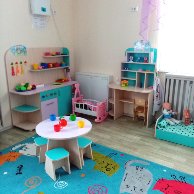 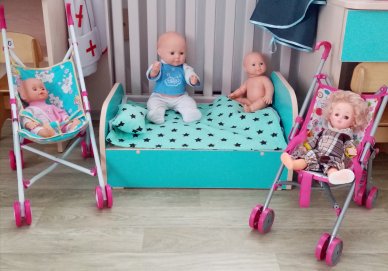 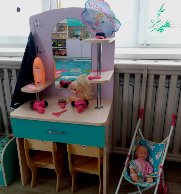 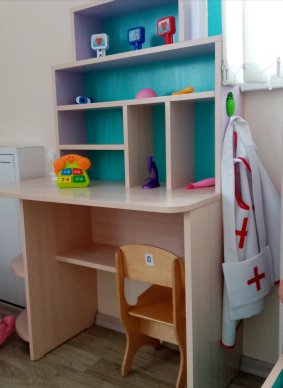 «Мы играем»В процессе игровой деятельности решаются задачи: развитие игрового опыта каждого ребенка; воспитание коммуникативных навыков, желания объединиться для совместной игры, соблюдать в игре определенные правила; развитие творческого воображения, фантазии; закрепление в игре примеров социального, речевого поведения; учить детей устанавливать взаимоотношения со сверстниками и взрослыми, воспитывать дружеские взаимоотношения, культуру поведения
2.Центр изобразительного творчества
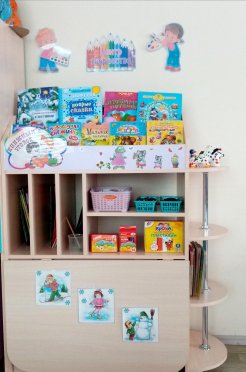 «Мир  глазами детей» имеет большое разнообразие материалов для продуктивной деятельности дошкольников: карандаши, фломастеры, восковые мелки, краски гуашевые и акварельные, пластилин, шаблоны, линейки, раскраски, различные виды бумаги, ножницы, клей – карандаш, природный материал. В достаточно количестве пособий, образцов по декоративно – прикладному творчеству.
3.Центр природы
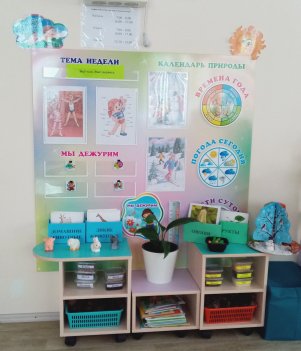 «В мире флоры и фауны» создан с целью познания окружающего мира, проведения экспериментирования и исследовательской деятельности стимулирует и поддерживает познавательный интерес детей к природным объектам; формирует трудовые навыки по уходу за живыми объектами; воспитывает бережное отношение к природе. Комнатные растения соответствуют  программным требованиям .
4.Центр сенсомоторного развития
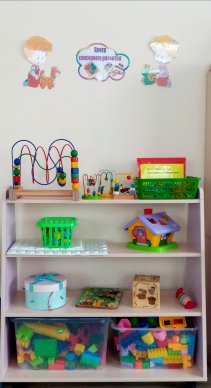 «Мир под рукой»  развивает в детях логическое мышление, внимание, память, смекалку, конструктивные навыки, умение работать по схеме. Имеется большое количество игр по развитию логико - математического мышления. Это логико – малыш (планшеты с заданиями), игры на плоскостное моделирование, вкладыши – формы, наборы мозаик разной формы, геометрическое лото; настольные игры.
5.Центр театрализованной и музыкальной деятельности
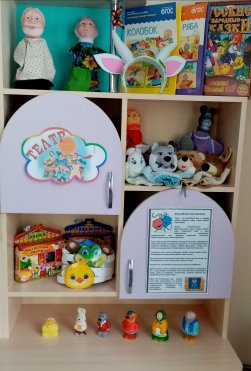 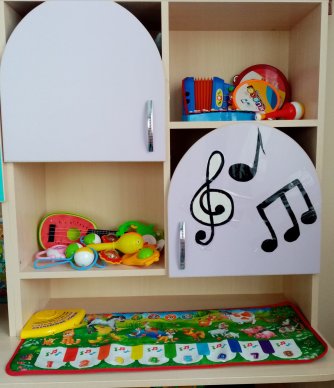 «В мире театра и музыки» оснащён  разнообразными видами театров: настольный, пальчиковый, би - ба - бо. Изготовлены  маски, головные уборы, элементы нарядов для игры в театр. С целью закрепления полученных знаний оборудован музыкальный уголок с  инструментами; фонотекой  с  записями  классической и народной музыки, различных сказок, детских песенок, звуками природы.
6.Центр физической культуры
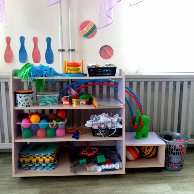 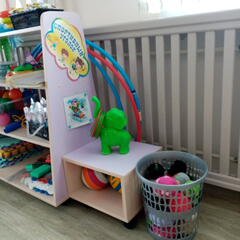 «Мы будущие спортсмены».Совершенствуется работа по укреплению здоровья: закаливания организма, развития основных движений, формируется правильная осанка, воспитываются гигиенические привычки. Поддерживается интерес к разным видам спорта. Развивается двигательная активность детей. Имеются: мячи, обручи, дорожки здоровья, ленты на кольцах, нетрадиционное оборудование, флажки, маски, картотека подвижных игр.
7.В центре безопасности
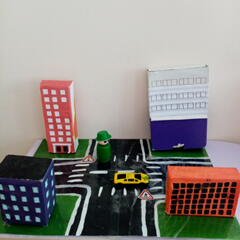 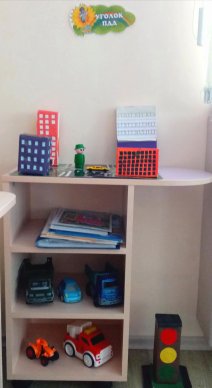 «Тревожная кнопка» имеется макет – «Улица», наглядные пособия (плакаты, наборы картинок), игрушки по данной тематике (машинки, лото «Транспорт»), настольные игры («Правила дорожного», «Азбука пешехода», «Улиц»).Уголок безопасности дорожного движения интересен в первую очередь мальчикам. Он оснащен необходимыми атрибутами к сюжетно-ролевым играм, занятиям для закрепления знаний правил дорожного движения.
11.Уголок патриотического воспитания
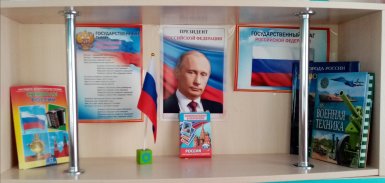 «Патриот» У детей воспитывают чувство любви и заботы по отношению к своей семье и другим людям, формируются представления детей о детском садике, о труде работников дошкольного учреждения, о своей малой родине (городе, формируется сопричастность к современным событиям, первоначальные представления о национальных культурных традициях, о народных и государственных праздниках; о природе родного края.
Спасибо за внимание